Рабочее совещание по вопросам готовности актуализированных адаптированных программ профессионального обучения
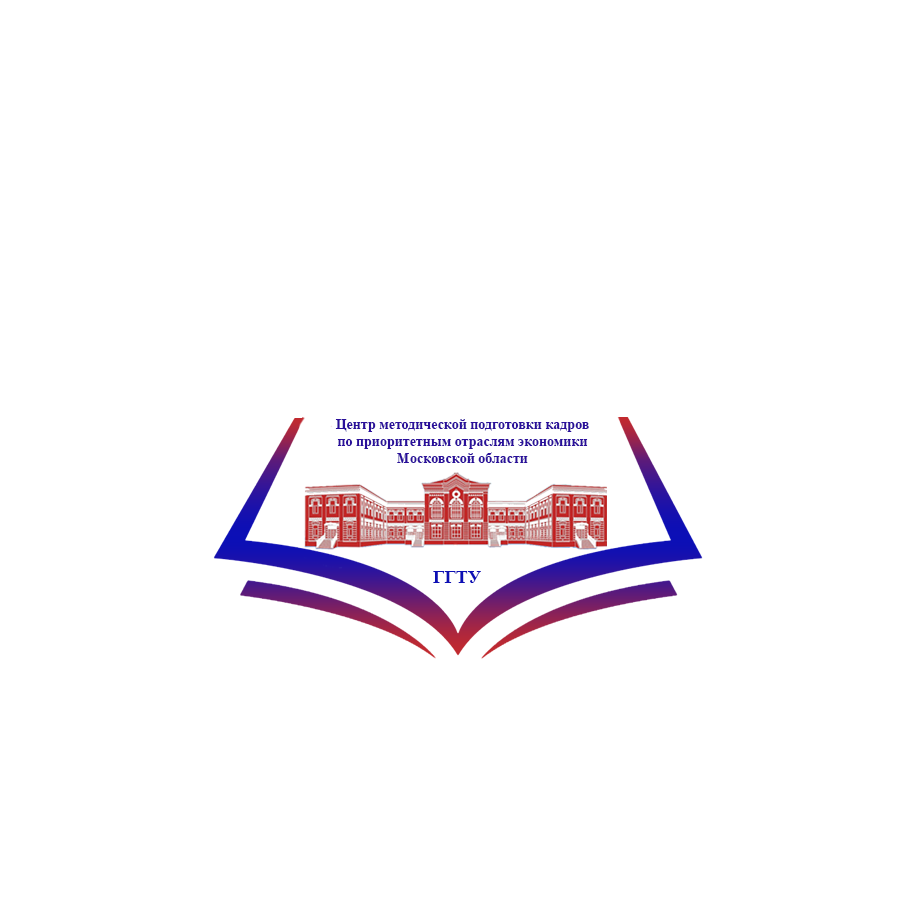 Центр методической подготовки кадров по приоритетным отраслям экономики Московской областиkachestvo@ggtu.ru8 499 955 25 20 (111)8 499 955 25 20 (173)
ГГТУ 30.09.2022г.
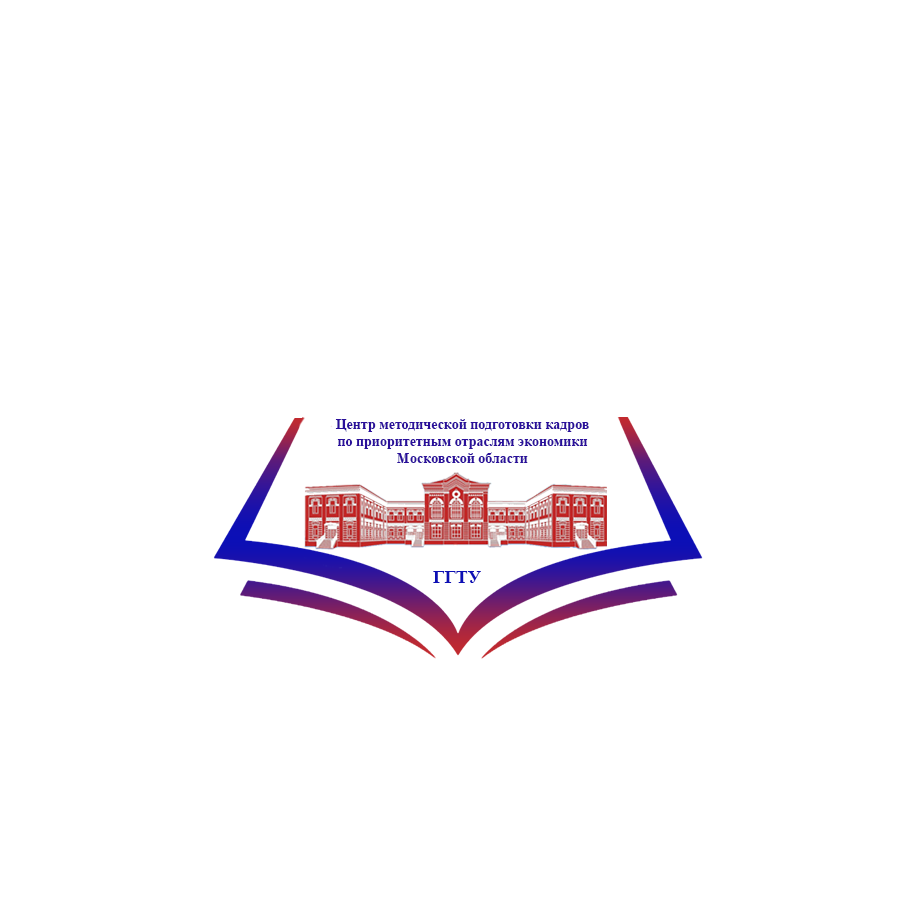 Адаптированные программы профессионального обучения
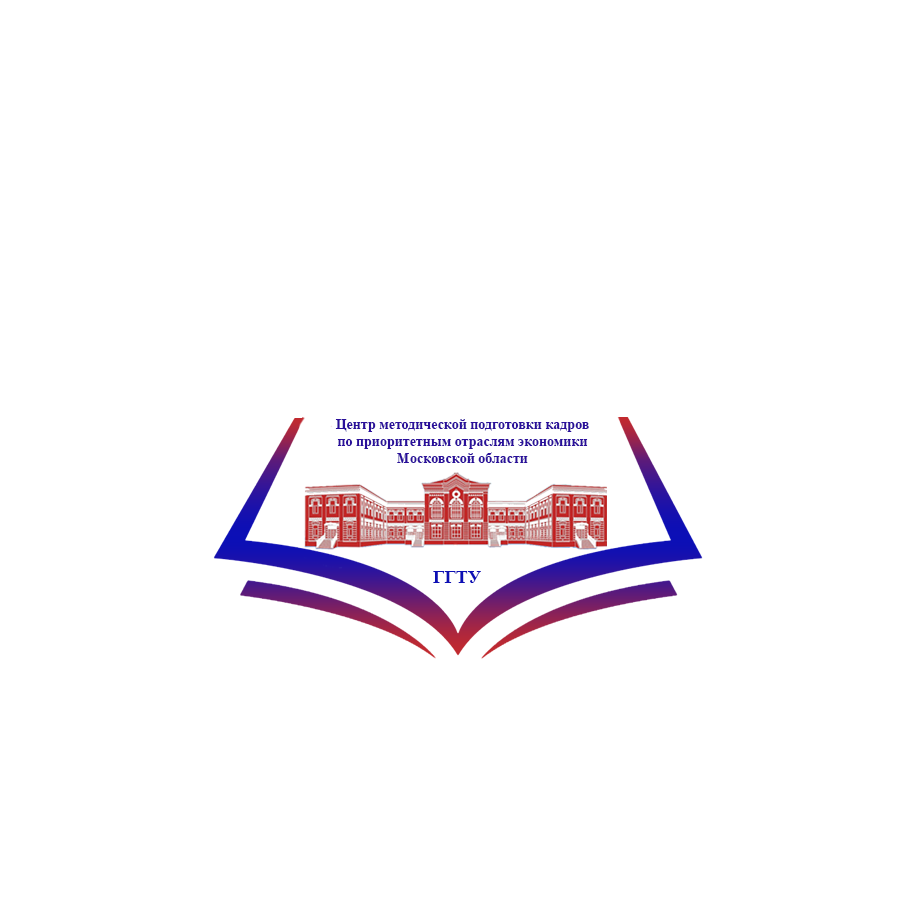 Пройдена экспертиза и выдано экспертное заключение
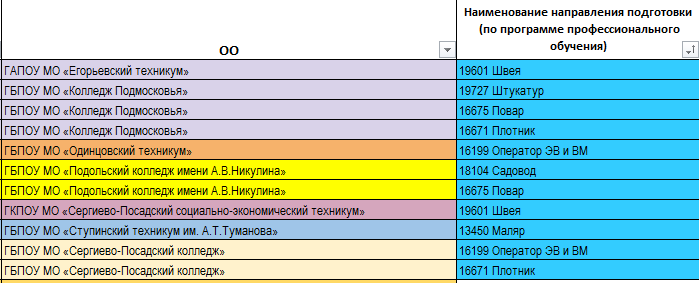 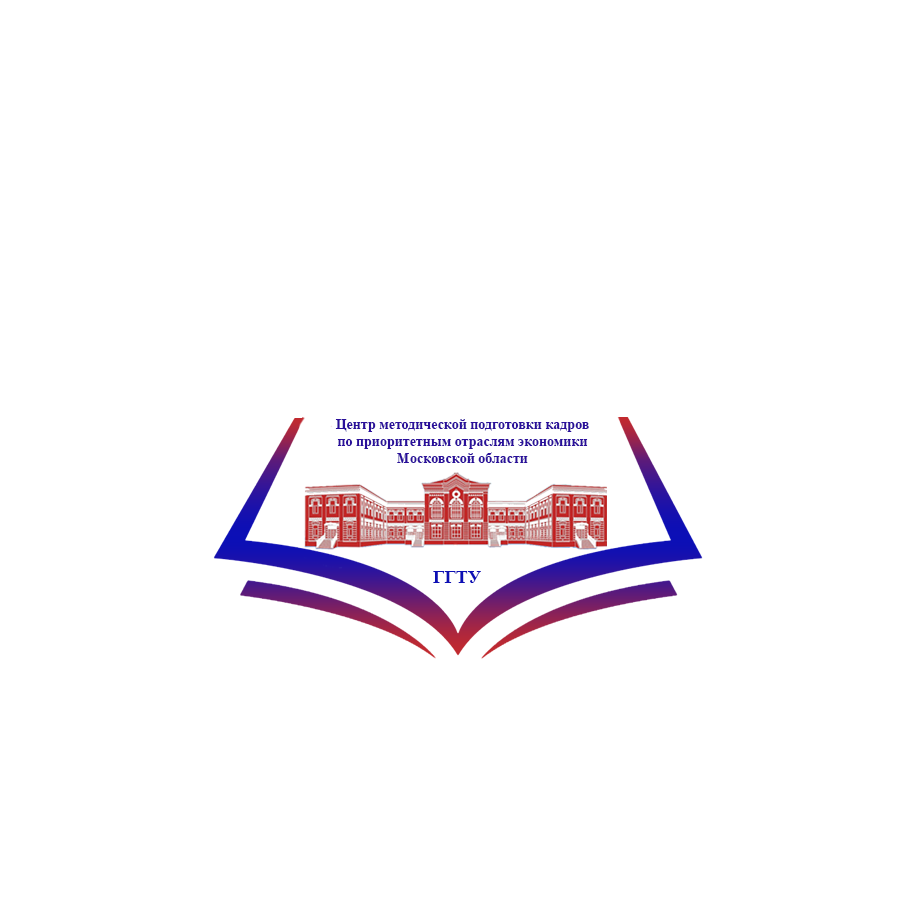 Не представлены адаптированные программы профессионального обучения
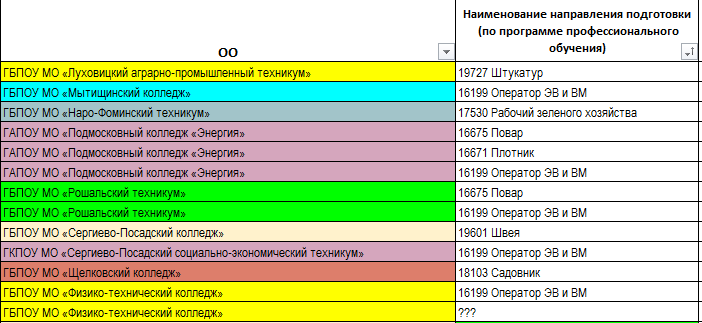